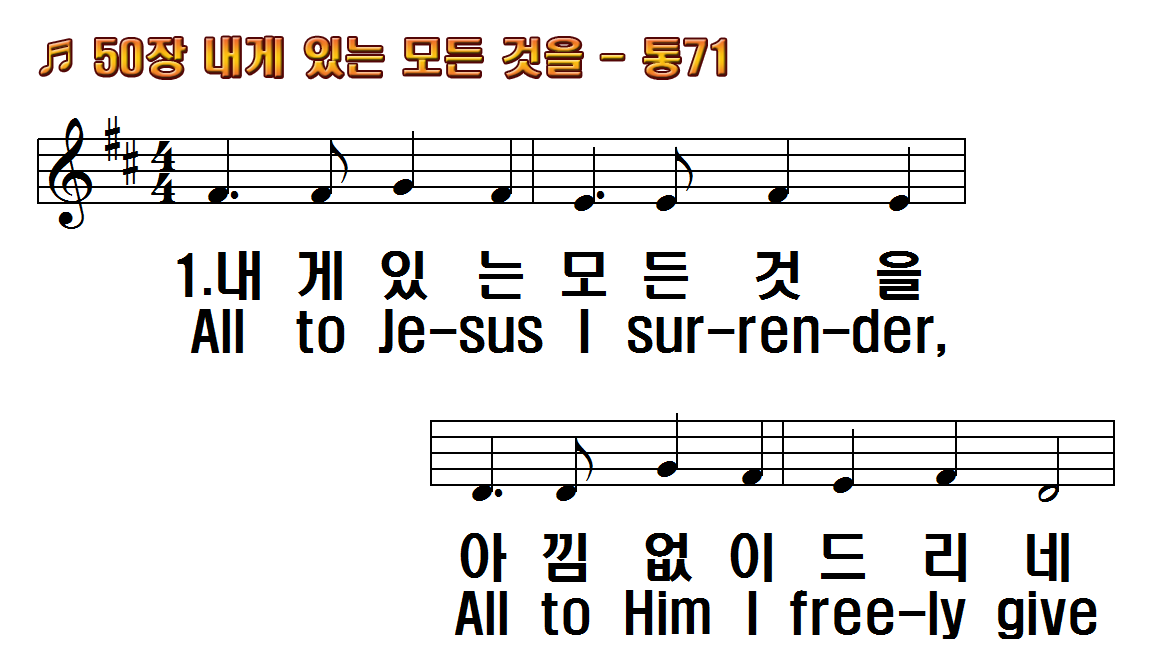 1.내게 있는 모든 것을 아낌없이
2.내게 있는 모든 것을 겸손하게
3.내게 있는 모든 것을 주를 위해
후.주께 드리네 주께 드리네
1.All to Jesus I surrender,
2.All to Jesus I surrender,
3.All to Jesus I surrender,
R.I surrender all I surrender all
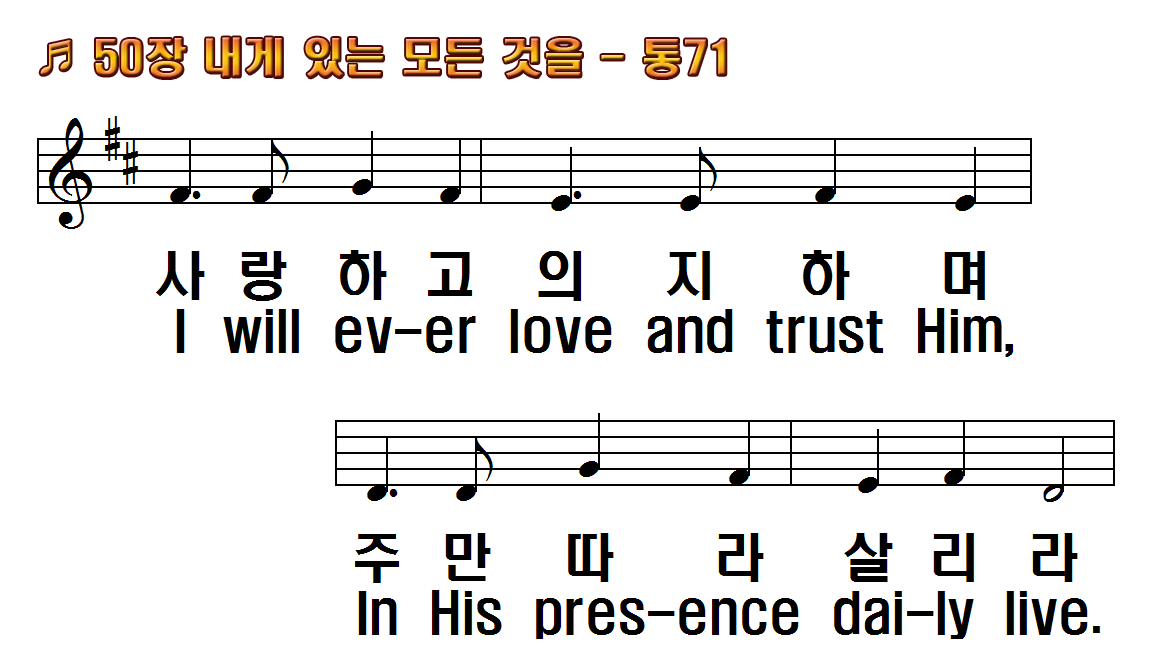 1.내게 있는 모든 것을 아낌없이
2.내게 있는 모든 것을 겸손하게
3.내게 있는 모든 것을 주를 위해
후.주께 드리네 주께 드리네
1.All to Jesus I surrender,
2.All to Jesus I surrender,
3.All to Jesus I surrender,
R.I surrender all I surrender all
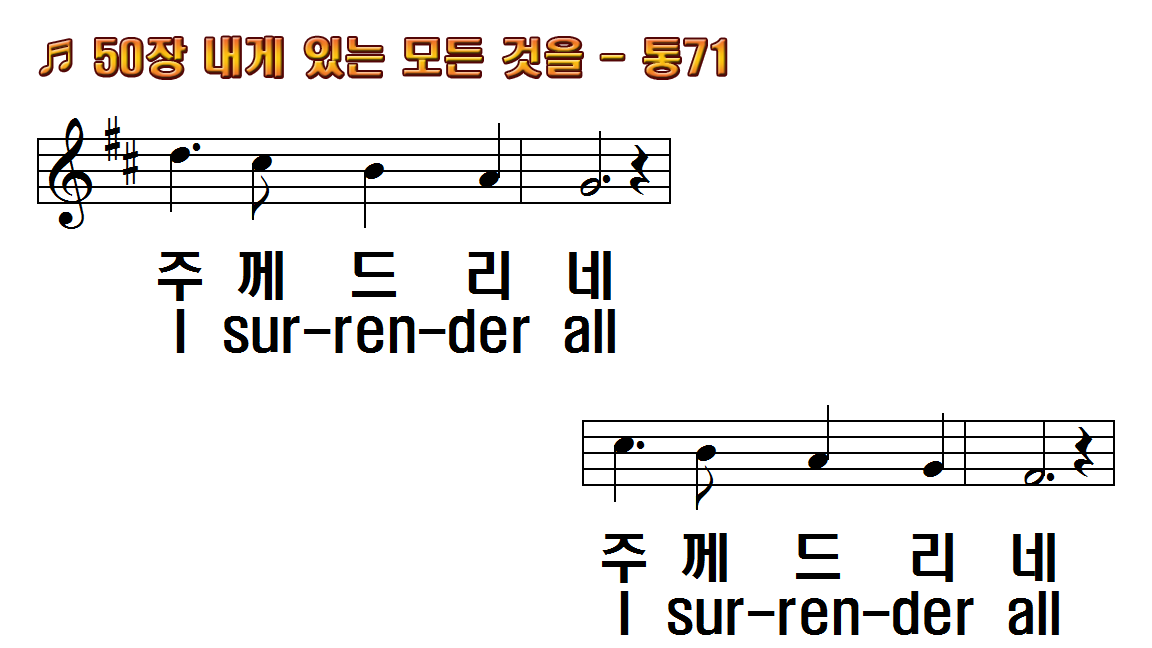 1.내게 있는 모든 것을 아낌없이
2.내게 있는 모든 것을 겸손하게
3.내게 있는 모든 것을 주를 위해
후.주께 드리네 주께 드리네
1.All to Jesus I surrender,
2.All to Jesus I surrender,
3.All to Jesus I surrender,
R.I surrender all I surrender all
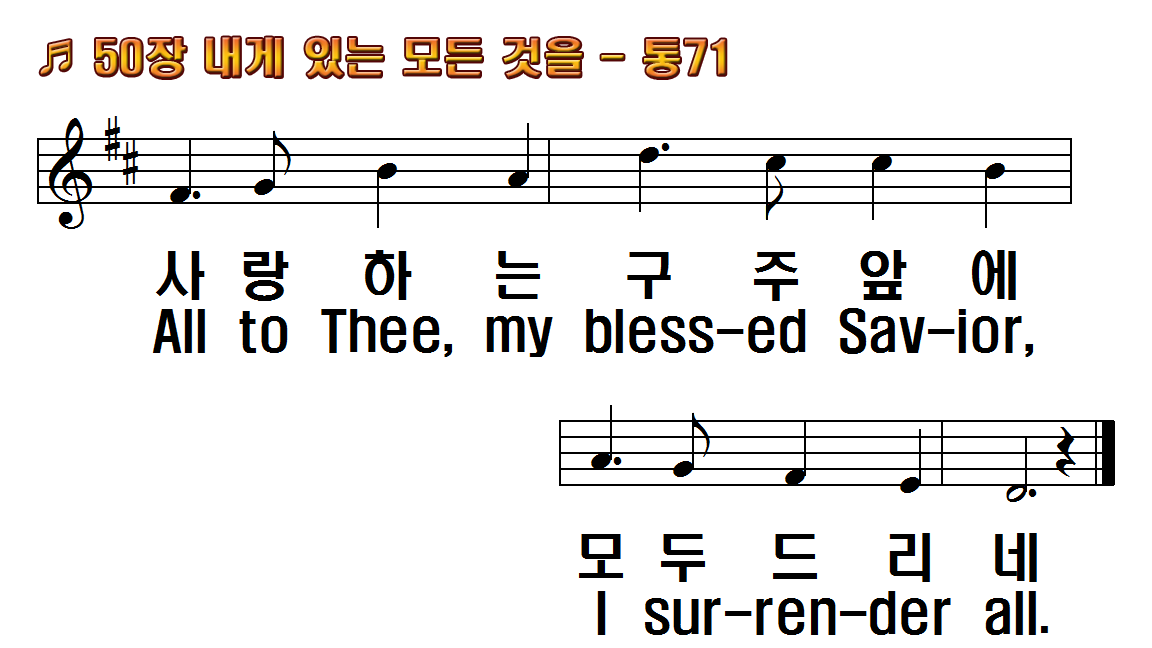 1.내게 있는 모든 것을 아낌없이
2.내게 있는 모든 것을 겸손하게
3.내게 있는 모든 것을 주를 위해
후.주께 드리네 주께 드리네
1.All to Jesus I surrender,
2.All to Jesus I surrender,
3.All to Jesus I surrender,
R.I surrender all I surrender all
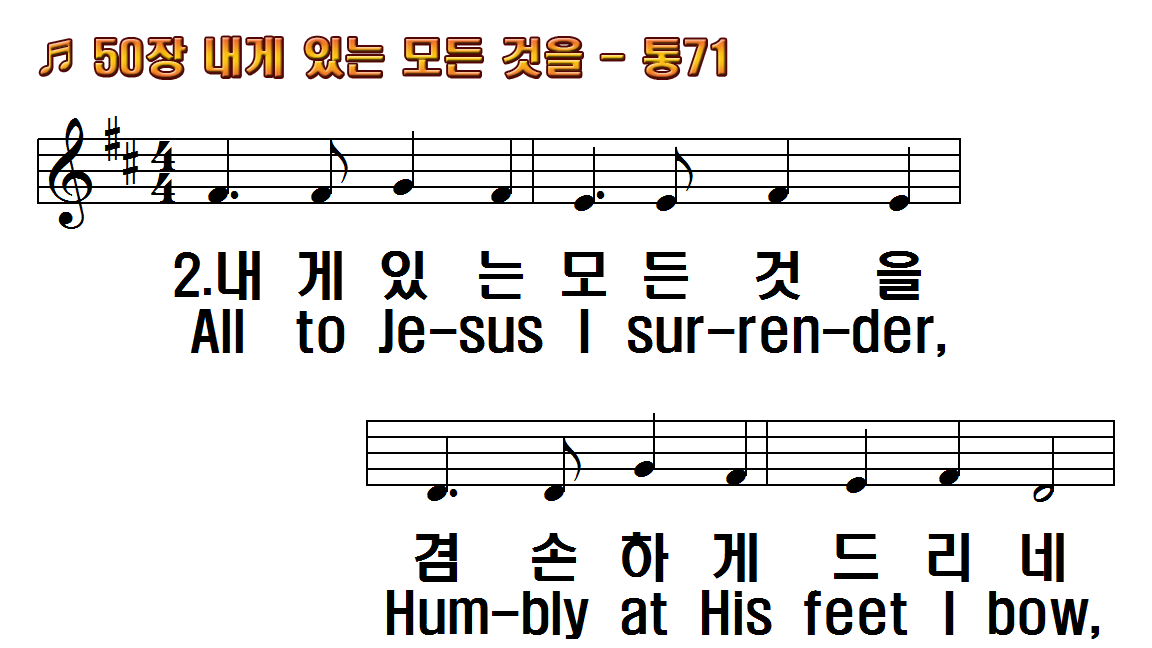 1.내게 있는 모든 것을 아낌없이
2.내게 있는 모든 것을 겸손하게
3.내게 있는 모든 것을 주를 위해
후.주께 드리네 주께 드리네
1.All to Jesus I surrender,
2.All to Jesus I surrender,
3.All to Jesus I surrender,
R.I surrender all I surrender all
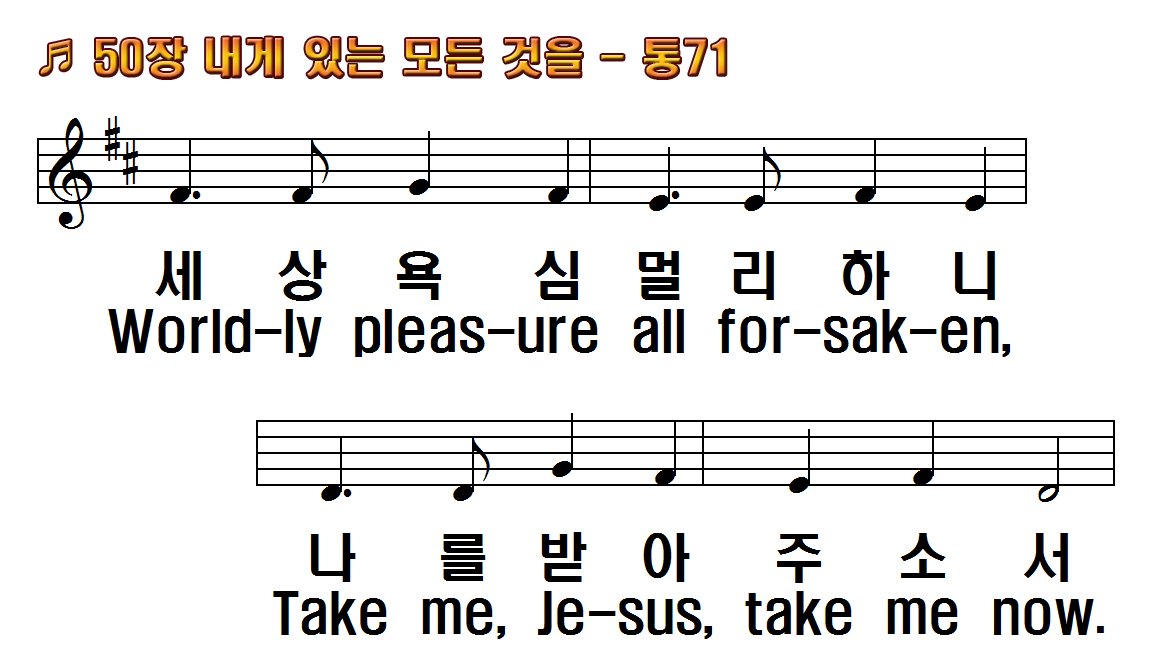 1.내게 있는 모든 것을 아낌없이
2.내게 있는 모든 것을 겸손하게
3.내게 있는 모든 것을 주를 위해
후.주께 드리네 주께 드리네
1.All to Jesus I surrender,
2.All to Jesus I surrender,
3.All to Jesus I surrender,
R.I surrender all I surrender all
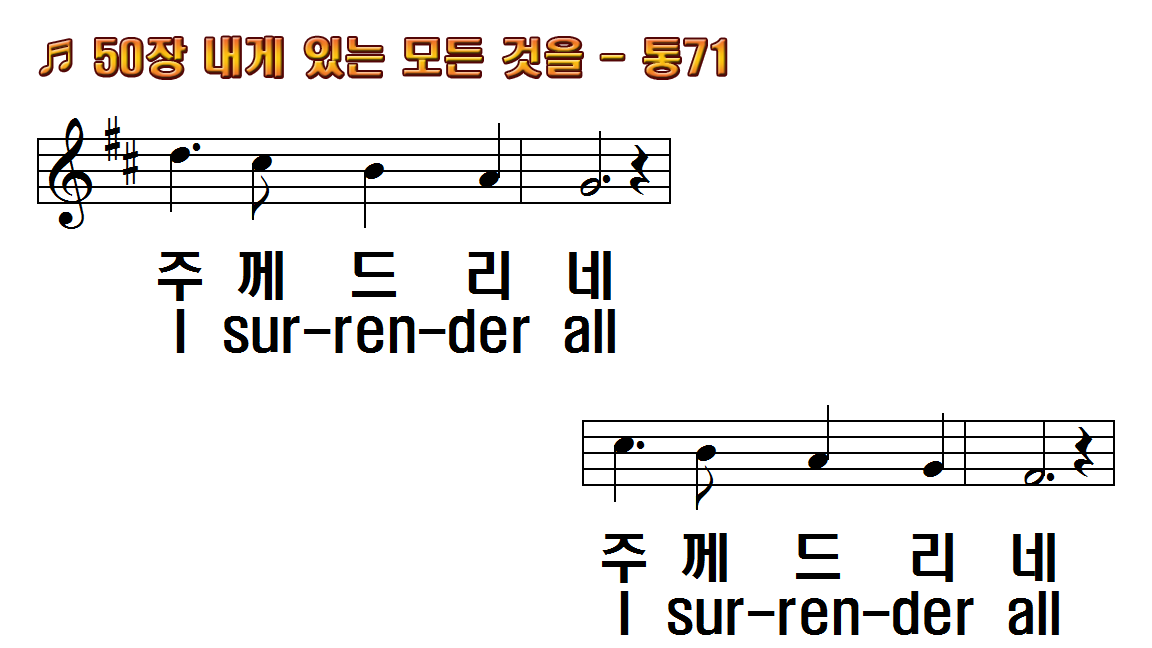 1.내게 있는 모든 것을 아낌없이
2.내게 있는 모든 것을 겸손하게
3.내게 있는 모든 것을 주를 위해
후.주께 드리네 주께 드리네
1.All to Jesus I surrender,
2.All to Jesus I surrender,
3.All to Jesus I surrender,
R.I surrender all I surrender all
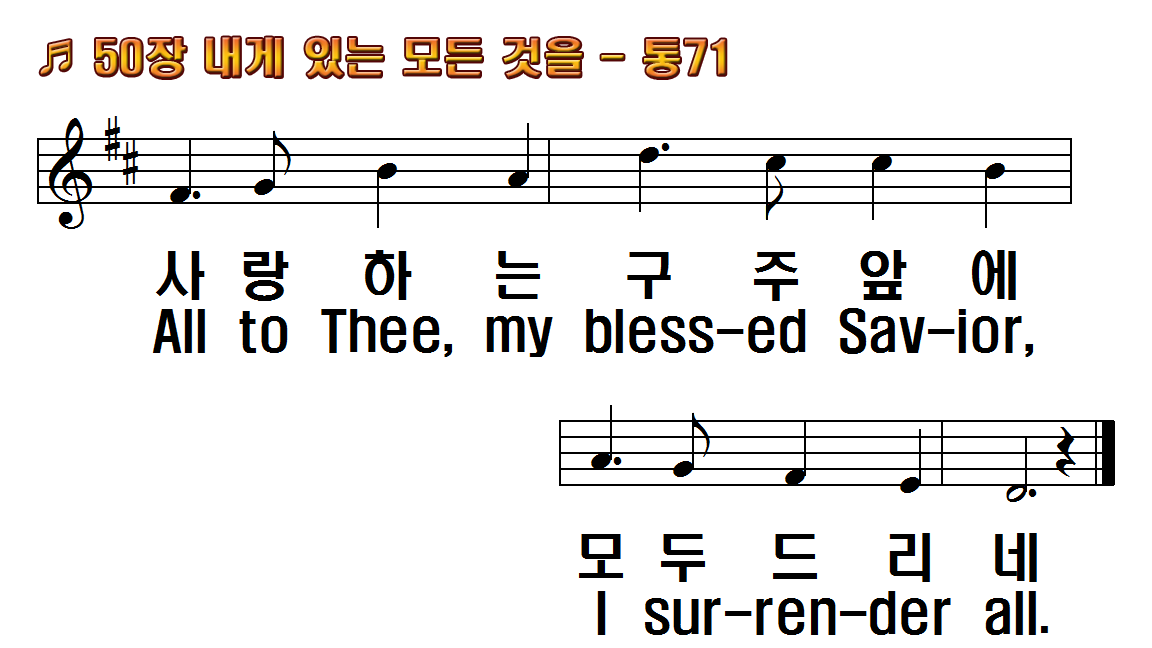 1.내게 있는 모든 것을 아낌없이
2.내게 있는 모든 것을 겸손하게
3.내게 있는 모든 것을 주를 위해
후.주께 드리네 주께 드리네
1.All to Jesus I surrender,
2.All to Jesus I surrender,
3.All to Jesus I surrender,
R.I surrender all I surrender all
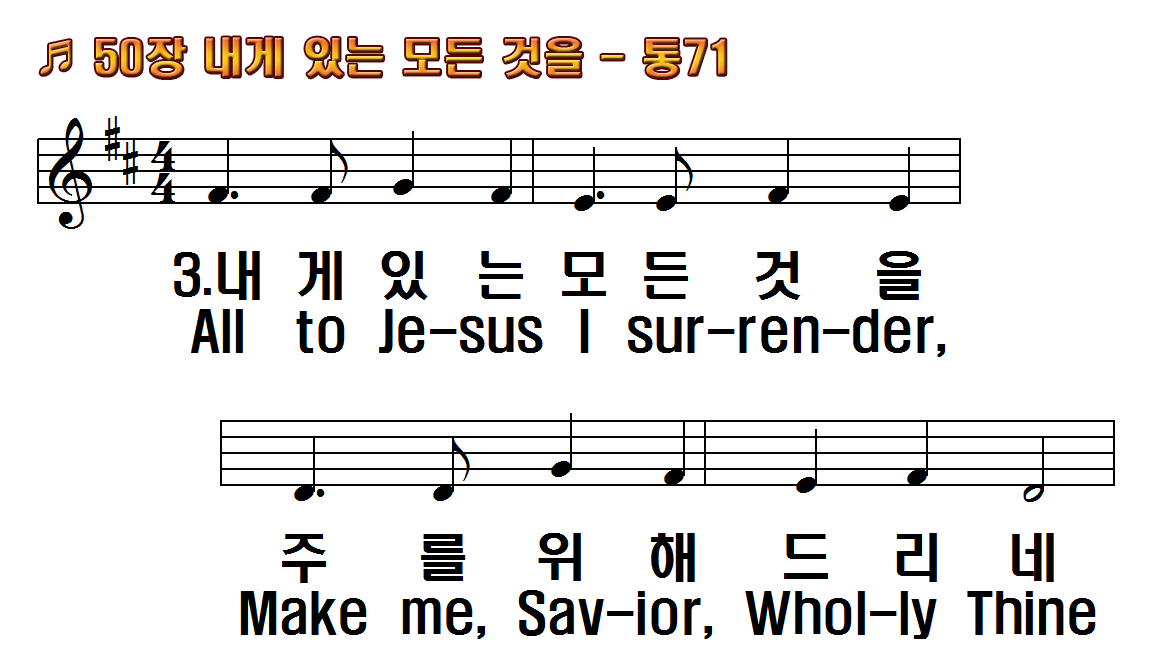 1.내게 있는 모든 것을 아낌없이
2.내게 있는 모든 것을 겸손하게
3.내게 있는 모든 것을 주를 위해
후.주께 드리네 주께 드리네
1.All to Jesus I surrender,
2.All to Jesus I surrender,
3.All to Jesus I surrender,
R.I surrender all I surrender all
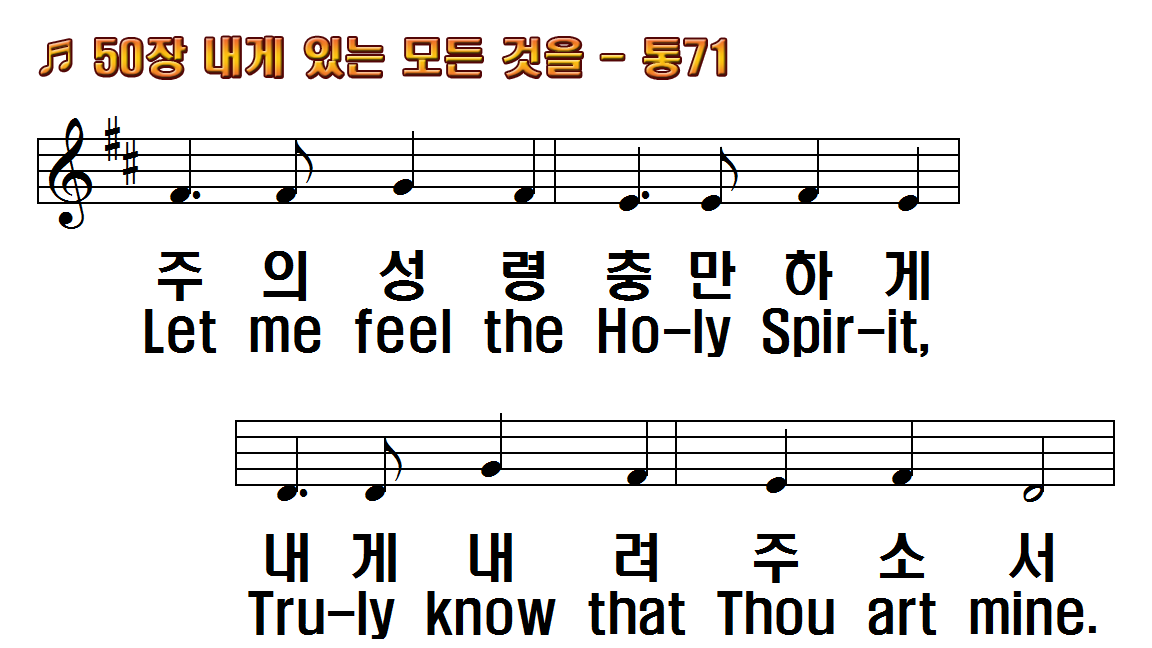 1.내게 있는 모든 것을 아낌없이
2.내게 있는 모든 것을 겸손하게
3.내게 있는 모든 것을 주를 위해
후.주께 드리네 주께 드리네
1.All to Jesus I surrender,
2.All to Jesus I surrender,
3.All to Jesus I surrender,
R.I surrender all I surrender all
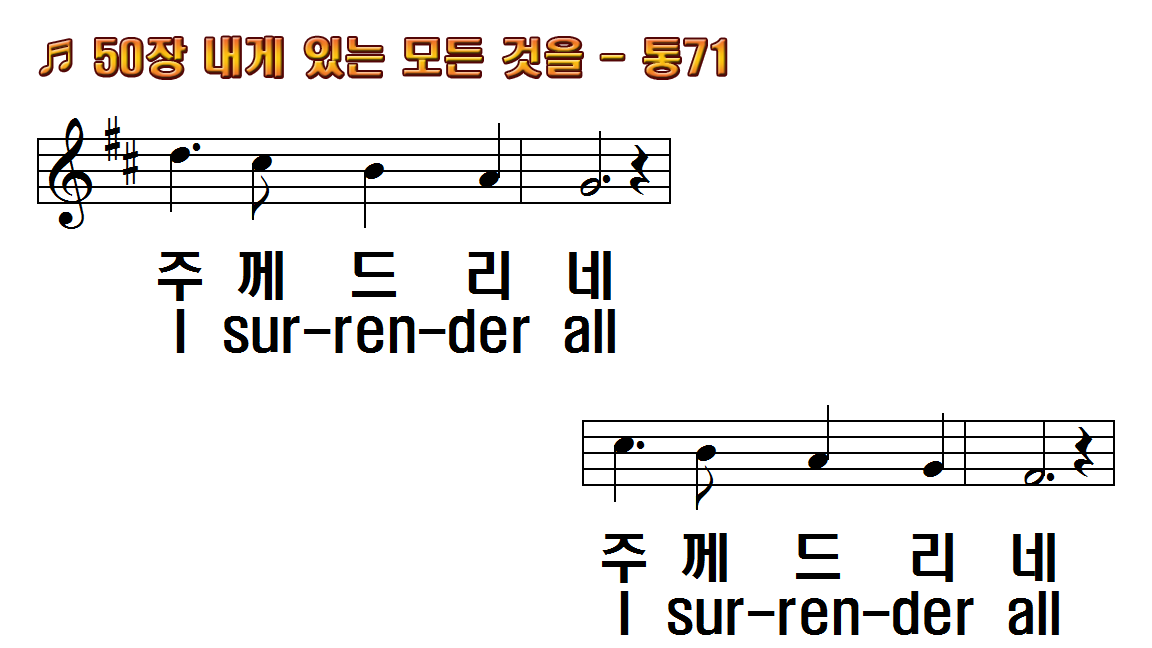 1.내게 있는 모든 것을 아낌없이
2.내게 있는 모든 것을 겸손하게
3.내게 있는 모든 것을 주를 위해
후.주께 드리네 주께 드리네
1.All to Jesus I surrender,
2.All to Jesus I surrender,
3.All to Jesus I surrender,
R.I surrender all I surrender all
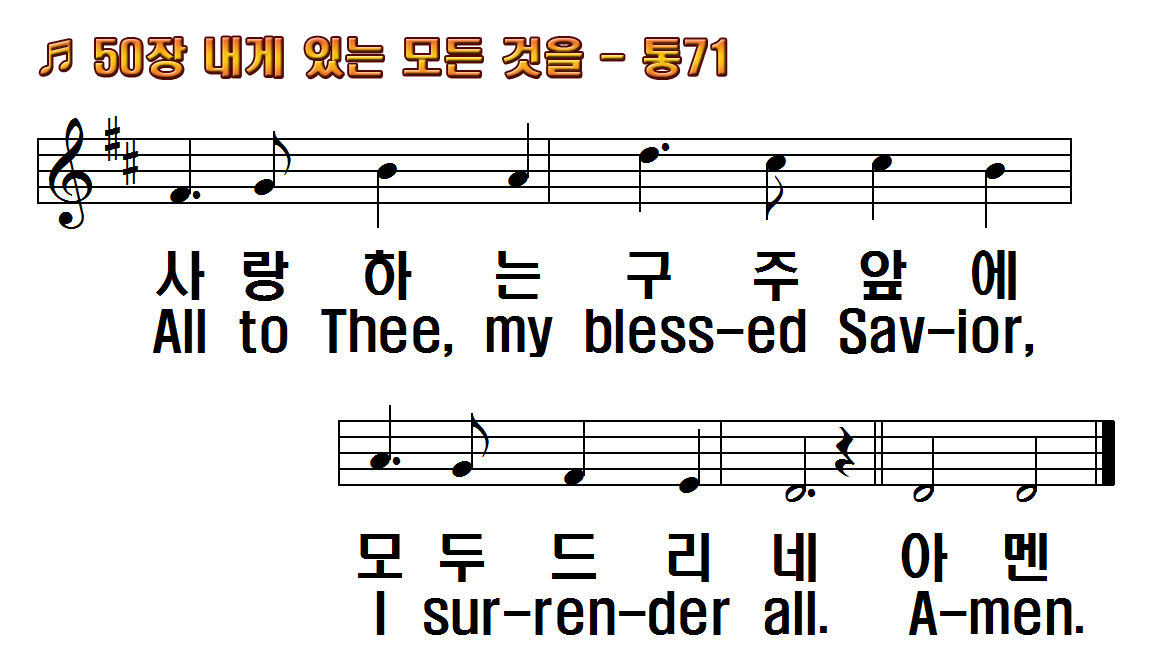 1.내게 있는 모든 것을 아낌없이
2.내게 있는 모든 것을 겸손하게
3.내게 있는 모든 것을 주를 위해
후.주께 드리네 주께 드리네
1.All to Jesus I surrender,
2.All to Jesus I surrender,
3.All to Jesus I surrender,
R.I surrender all I surrender all
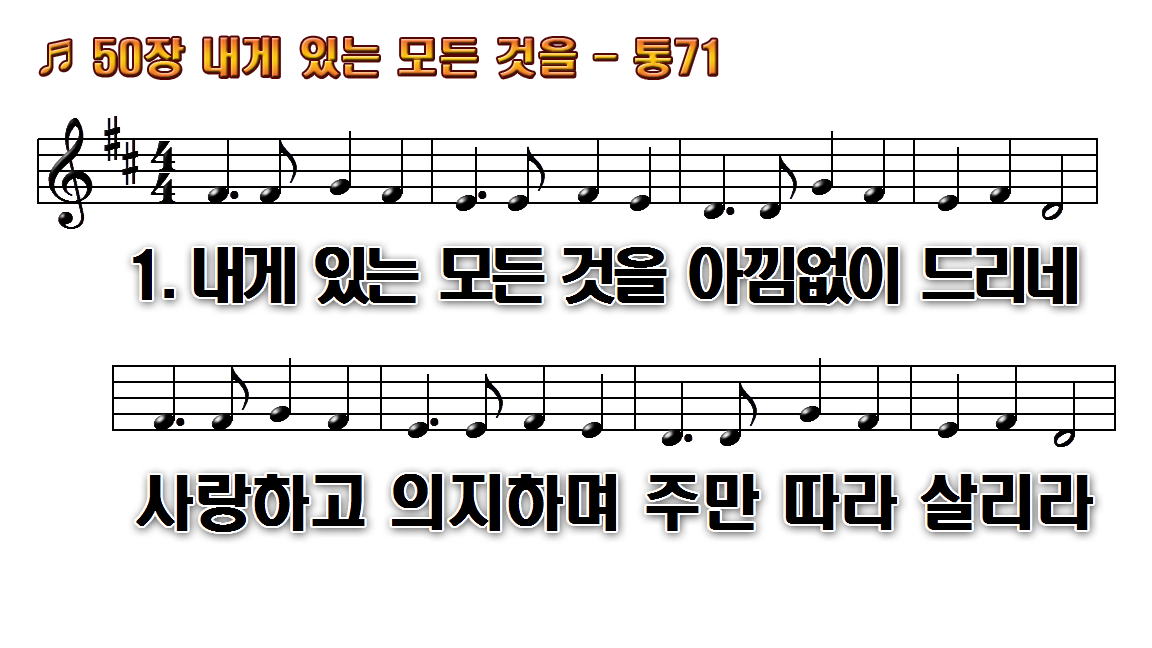 1.내게 있는 모든 것을 아낌없이
2.내게 있는 모든 것을 겸손하게
3.내게 있는 모든 것을 주를
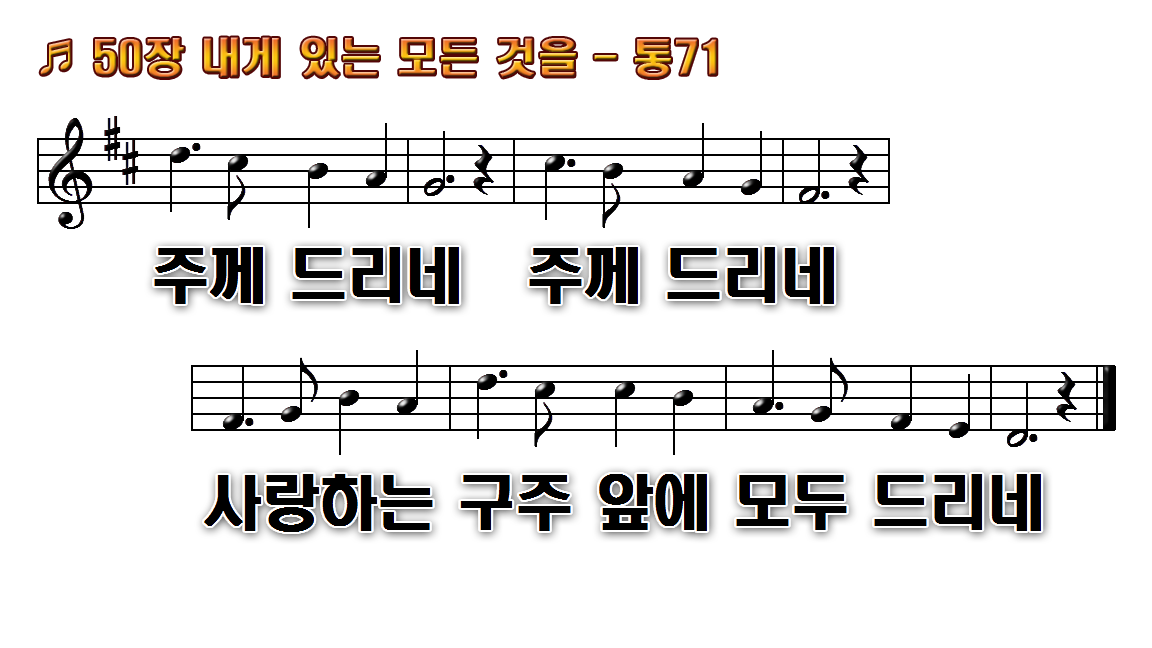 1.내게 있는 모든 것을 아낌없이
2.내게 있는 모든 것을 겸손하게
3.내게 있는 모든 것을 주를
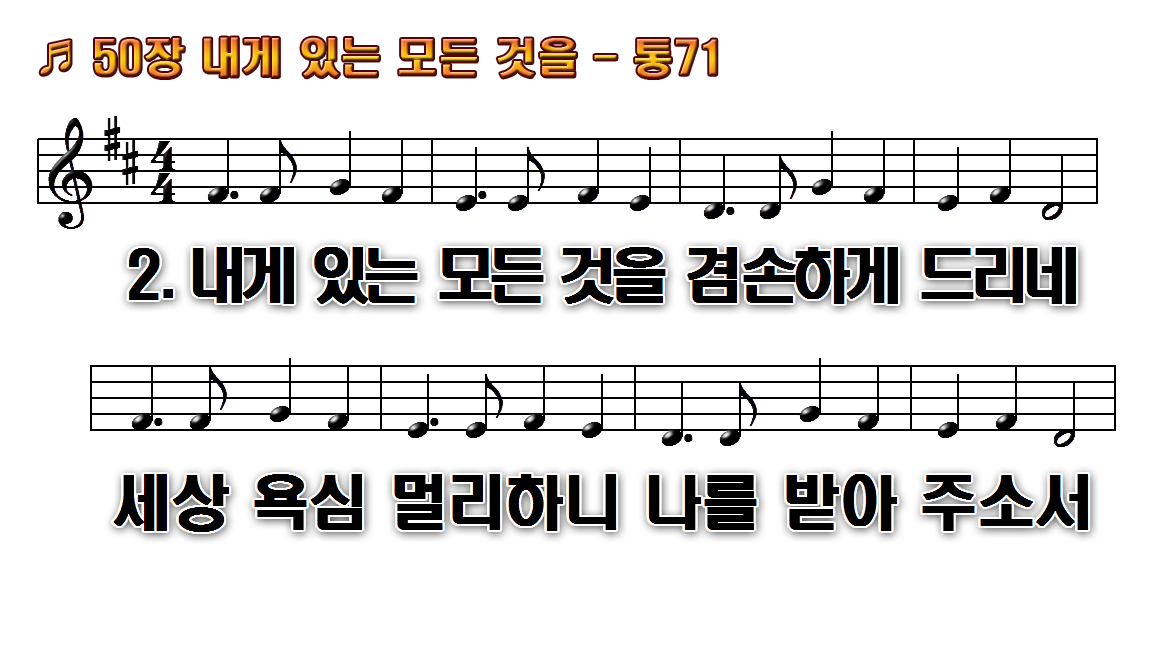 1.내게 있는 모든 것을 아낌없이
2.내게 있는 모든 것을 겸손하게
3.내게 있는 모든 것을 주를
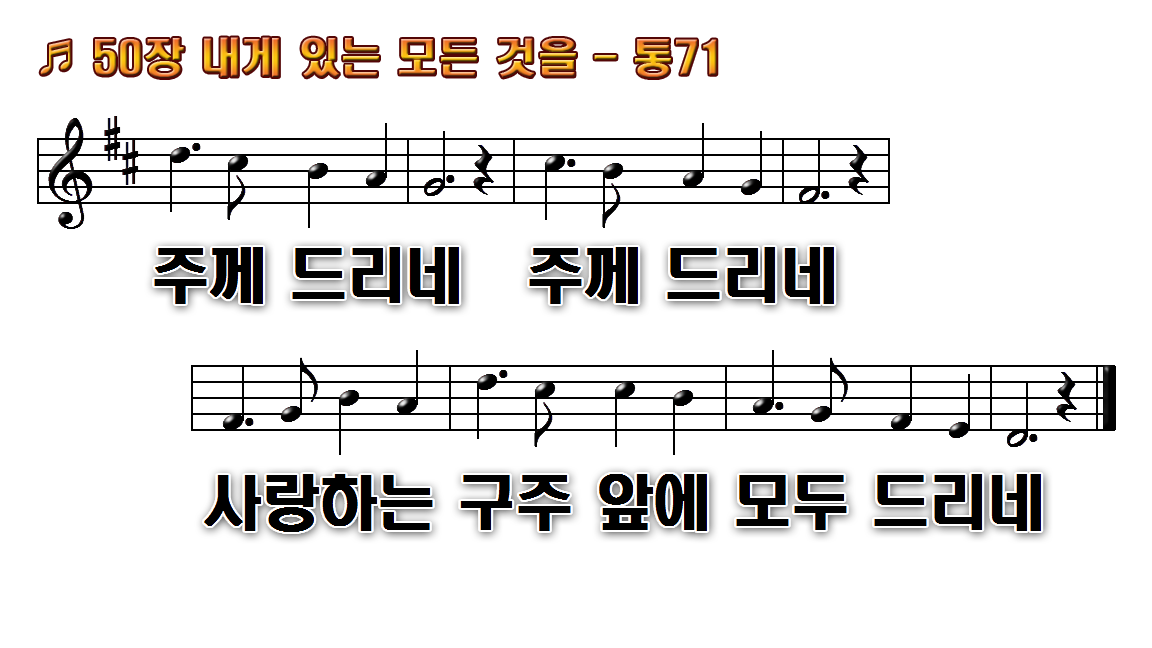 1.내게 있는 모든 것을 아낌없이
2.내게 있는 모든 것을 겸손하게
3.내게 있는 모든 것을 주를
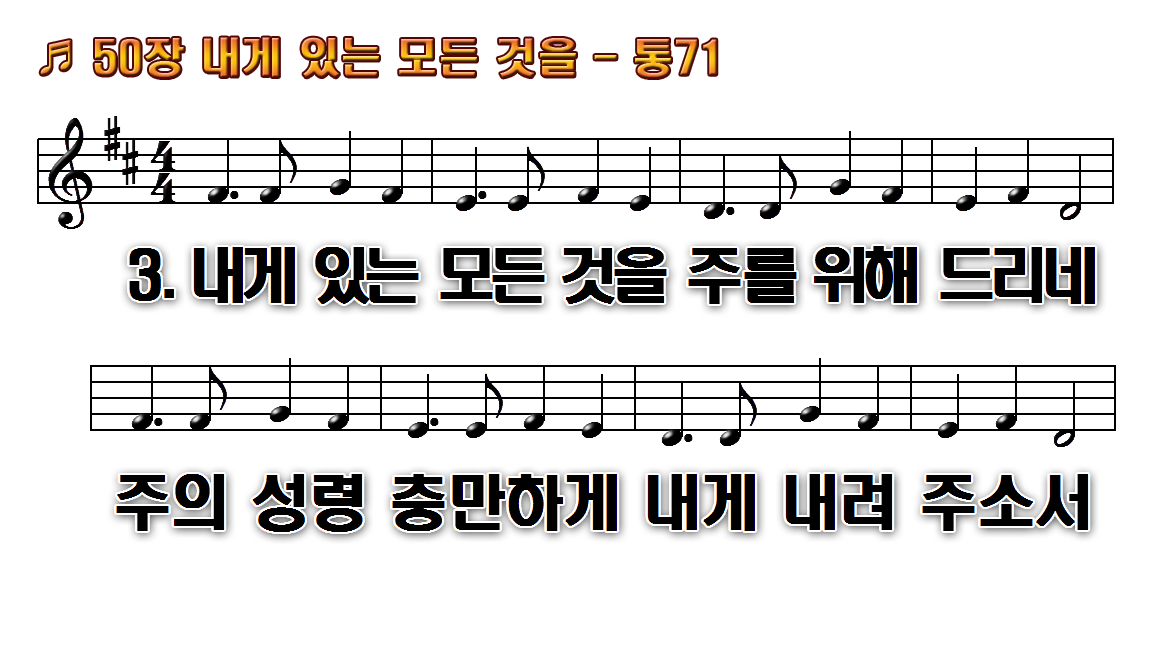 1.내게 있는 모든 것을 아낌없이
2.내게 있는 모든 것을 겸손하게
3.내게 있는 모든 것을 주를
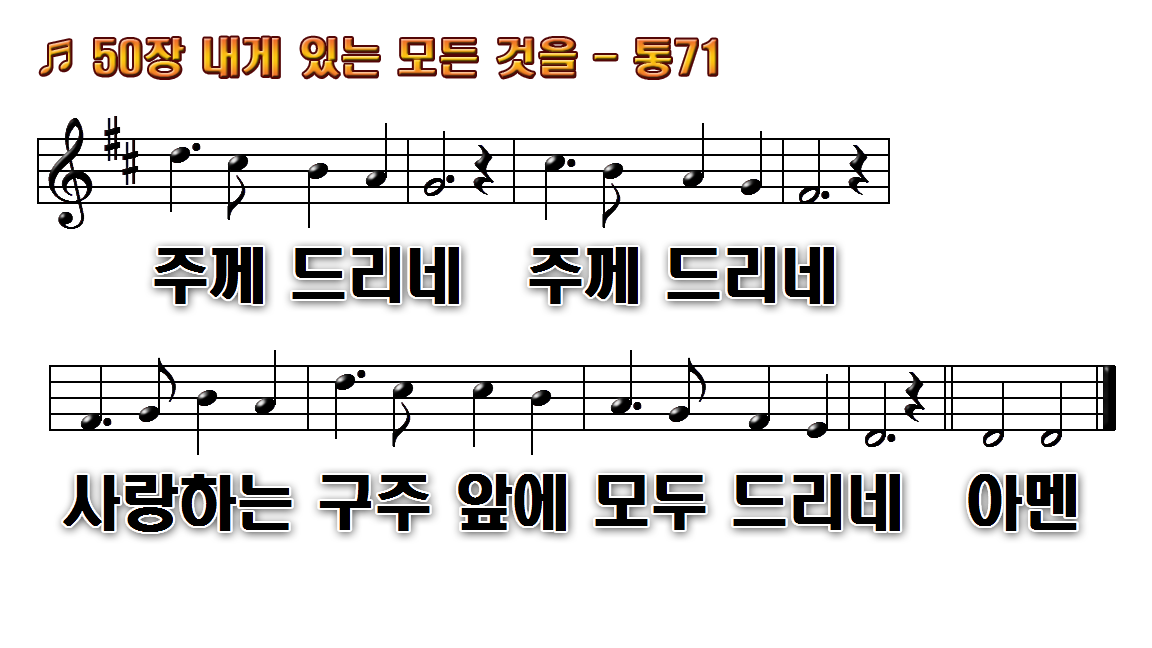 1.내게 있는 모든 것을 아낌없이
2.내게 있는 모든 것을 겸손하게
3.내게 있는 모든 것을 주를